Distributed Computing Systems
Project 2 – Distributed Shell
Due: Friday, April 4th
Motivation
Shell is core operating systems concept
Executing commands on remote machine is core distributed systems concept
Computing in the “cloud” (except you know the server) with results returned to user
 Distributed Shell
Distributed Shell
Client-Server
Non-interactive
Command line args
get-opt.c
Authentication built-in
Uses TCP sockets
listen.c and talk.c
Security
Authentication (next slide)
Can handle multiple requests
fork()
Concurrent server
Note, can do fork() upon connection, too
1. connect
Server
Client
2. authenticate
3. ls
4. fork()
and exec()
5. data
Server
Simple Authentication
Client connects to server, sending in user-name (not password)
Note, typically name used to lookup unique data (salt) stored with each name that further randomizes hash salt – here, just a check
Server responds by sending out unique random number
Use random()
Changes each invocation (provide different random seed each run)
Client encrypts using their password  and number as key
Password here can be “hard coded” into client
Use crypt()
Client sends hashed value to server
Server encrypts with user's password and same number as key
Server “knows” password (e.g., externally exchanged)
Password here can be “hard coded” into server
Server compares two hashed/encrypted values, if same then ok
Otherwise, return error message and exit

Note, can do authentication either before or after fork()
Pluses and minuses for each?
Sample
Server
Client
cccwork1% ./server
./server activating. 
port: 6013
dir: /home/claypool/dsh Socket created! 
Accepting connections. 

Connection request received. forked child
received: john
password ok
command: ls
executing command...
cccwork2% ./dsh -c "ls" -s cccwork1 
Makefile
client.c
dsh
dsh.c
index.html
server
server.c
server.h
sock.c
sock.h
Hints
Build shell independent of server
Get basic connection working without shell
Socket help: listen-tcp.c and talk-tcp.c
Socket slides (next)
Shell help
fork.c
execl.c
fork(), execve(), getopt(), strtok(), dup2()
Use a Makefile
Web page’s is simple
Use man pages for functionality, return codes
Beware of zombies
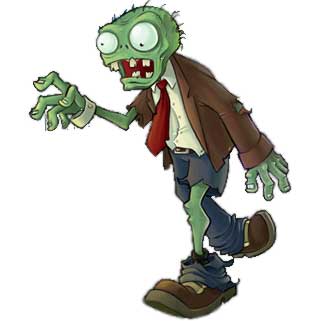 Experiments
Latency of connection (milliseconds)
Includes authentication
Force call to server so that server does not do exec()
Maximum throughput (b/s)
Transfer large file 
redirect > to file else stdout may be bottleneck
Multiple runs
- measured data
Time (s)
(slope is per-
byte time)
(y-intercept is
connection time)
Transfer Size (MB)
Writeup
Design - describe your experiments
Programs/scripts (pseudo-code)
Number of runs
Data recording method
System conditions
Other … 
Results - depict your results clearly 
Graph (see previous slide)
Table (at least mean and standard deviation)
Analysis - interpret results
Describe what results mean
Hand In
Source code package
server.c, client.c
Support files (*.h)
Makefile
README detailing building and using
Experimental writeup
tar and gzip
Turnin via: /cs/bin/turnin
Grading
Basic shell program 				(15 points)
Basic Client-Server communication program 	(15 points)
Proper re-direction of standard output 		(10 points)
Proper error checking of system/socket calls 	(10 points)
Proper authentication				(10 points)
Proper closing of sockets in relation to fork 	(5 points)
Proper handling of zombies 			(5 points)
Experiment Design 				(10 points)
Experiment Results 				(10 points)
Experiment Analysis 				(10 points)
See rubric on Web page, too